الصف : الأولالمادة: حسابالدرس: العلاقة بين الجمع والطرح
تذكر
أوجد ناتج العمليات التالية
                               5+4= .......
                               8+2= .......
                               9 - 4= ......
                             10- 2= ......
استخدم عبارة الجمع لتساعدنا في الطرح
5+3=8
8-5=3
أنا أعرف أن
5+3=8
لذلك أنا أعرف أيضا أن
8-5=3
8-3=5
أوجد عبارة الجمع وعبارتي الطرح
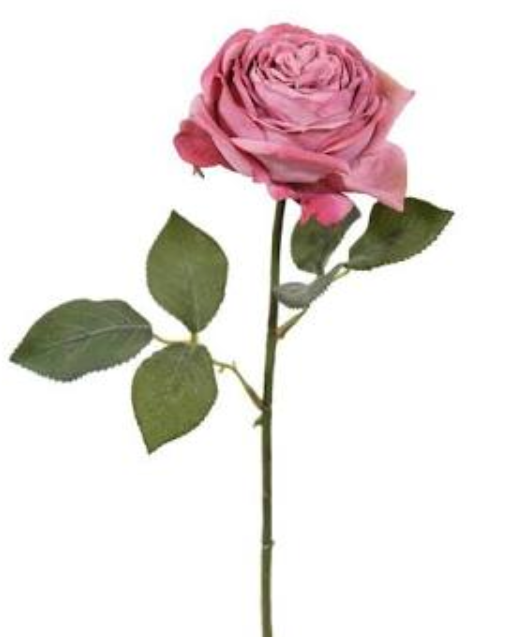 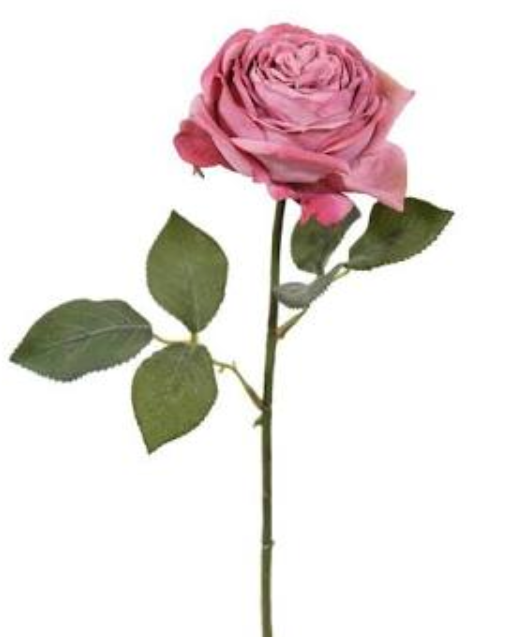 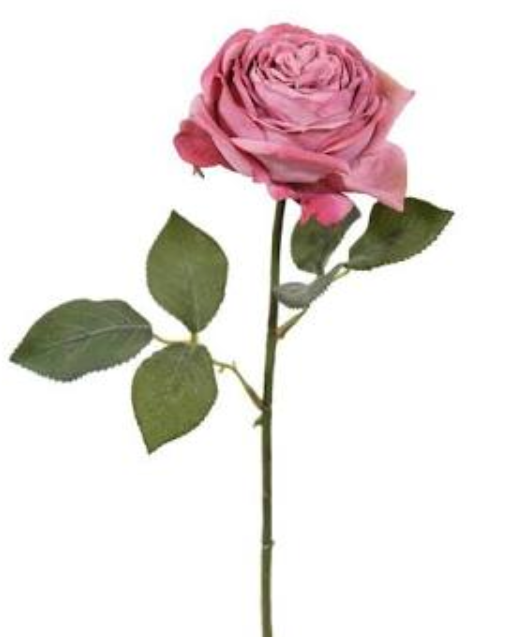 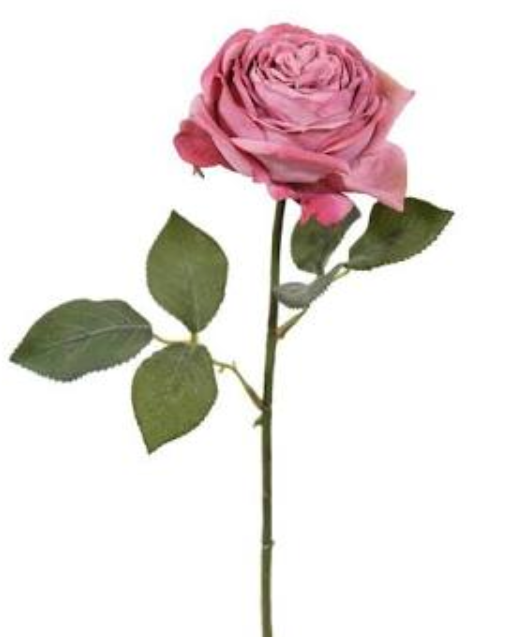 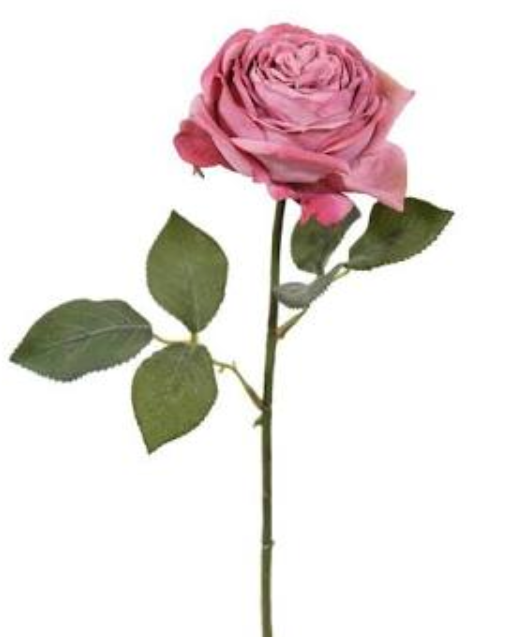 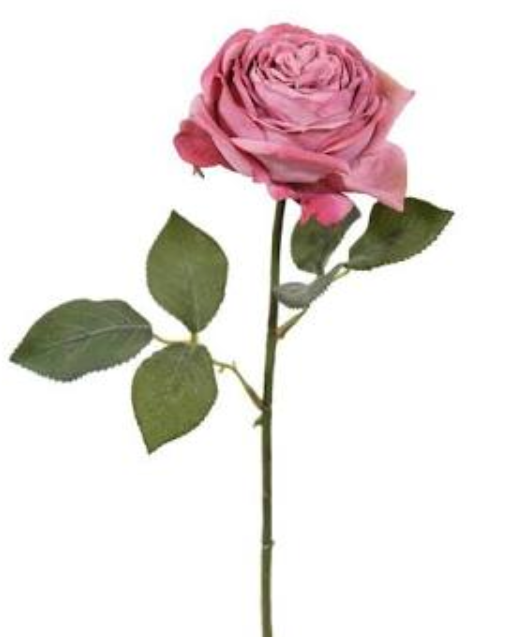 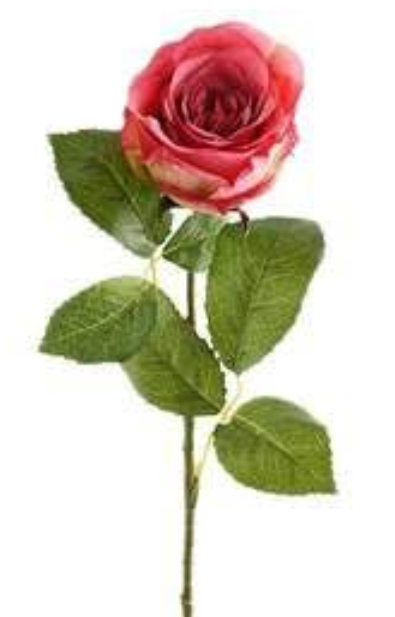 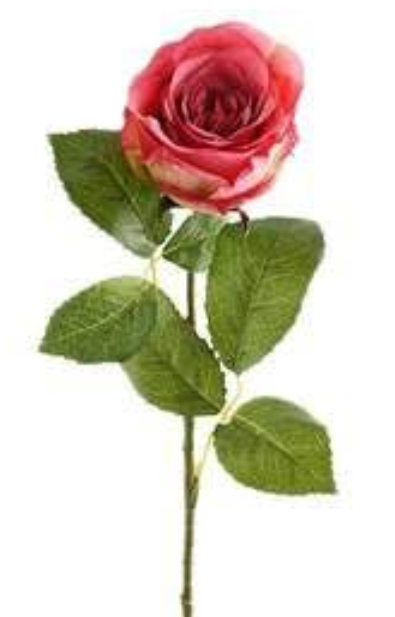 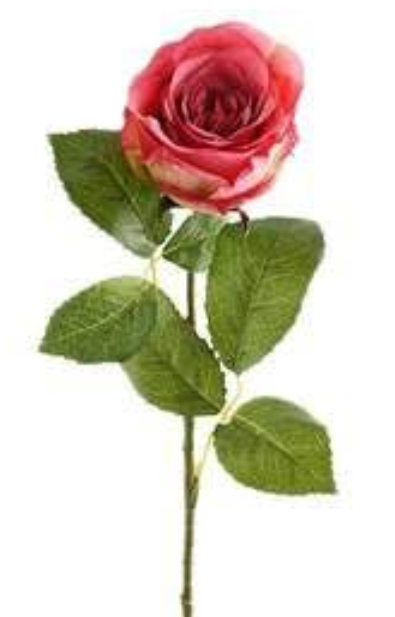 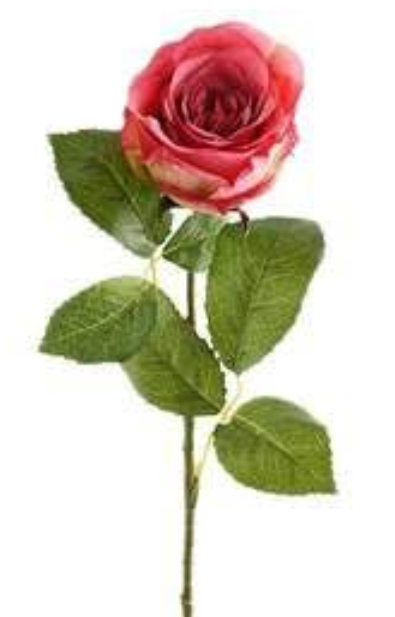 عبارة الجمع      .....+.....=.....
عبارتا الطرح    ..... - ..... = .....
                    ..... - ..... = .....
إلى اللقاء